Modernisation priorities: a view from the Chief Statisticians
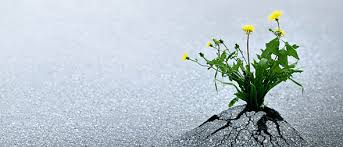 Driving cultural change through people and corporate process/practice to maintain high performance in a transformed organisation and a changing external environment. 
Providing decision making support and empowering of the middle management. 
Building our capability to ensure we have the right people with the right skills to effectively deliver.
Managing risk as we transition to new CSPA aligned capabilities.
Resilience in transformation
Communicating
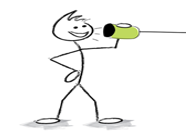 Understanding needs of main stakeholders and users though effective consultations 
Raising awareness of modern societies and policymakers of the necessity to invest in the production of high quality statistics
Being proactive and strengthening the visibility, use and impact of official statistics in the increasingly hectic/scattered media environment.
Modernising communication, visualisation and interactive presentation of data
Increasing access to our data
Developing statistical products to give increasing insight and meet the needs of decision makers in a modern environment.
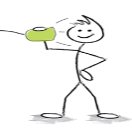 Accessing  and using new data sources
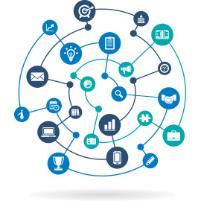 Exploiting the full potential of new data sources and related methodologies 
Developing a data strategy or global agreement on data use and access (many different sources are used for producing statistics - survey data, admin data incl. privately held data, big data etc.)
Gaining access (legally and practically) to new data sourcesIntegrating new data sources with traditional sources
Having methods for pre-processing admin data (including linking and referencing) and data privacy
Using standards to enable metadata driven processes.

CSPA (Modular tools development )
GSIM and Information architecture 
GSBPM (updated to reflect new data sources)
SDMX - for data modeling, dissemination and exchange - with a view for more integrated data
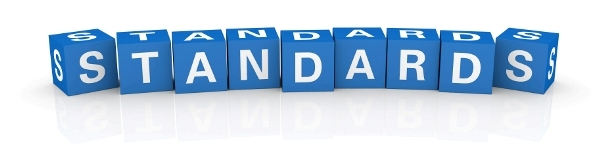 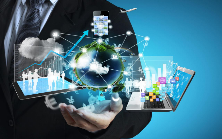 Strengthening enabling IT infrastructure to take advantage of opportunities 
Using new approaches and technologies for data collection and processing (mobile devices and applications, infrastructure in lay-out)
Using machine learning in the improved production of statistics, improving matching algorithms
Technology
Chief Statistician Sprint
There is a recognition that there has been a shift in focus.
Although process is still important, we now also need to focus on:
Innovation in communication, 
Innovation in products, and 
Innovation in the services we offer.
What do we want to innovate?
5 steps to create an innovative environment 
Focus and choose 
Partnerships are key
Outlet for innovation (innovation websites)
Innovations have to add value
Organisations should have ambitious goals
How to innovate
There is a need for Chief Statisticians to become aware of mechanism used in innovative organsations. For example, what does it mean to be an agile organisation. 
We need to create an environment to get insights on key issues that affect all who are trying to innovate.
Impact for Chief Statisticians
We need to define our 5 year vision. 
We should stress test to examine what the future would be like if we do not innovate.
Keep finding the opportunities to maintain our relevance – There are many opportunities on data services. We should be proactive, not passive.
We have to recognise our competitive advantage. We should sell our strengths and services. We have to build our brand.
We need to innovate together – we should do it with others and learn from others.
Key messages for HLG-MOS